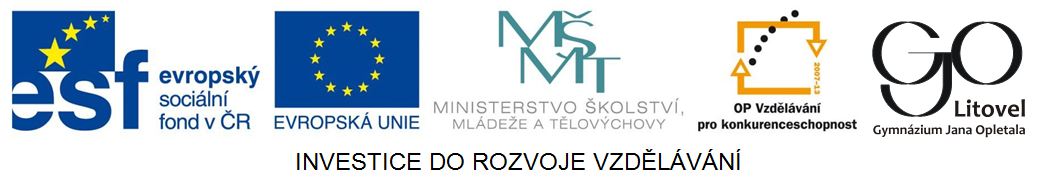 Slovní úlohy řešené soustavou rovnic
Nejčastější typy úloh
Typy slovní úlohy
Úloha o zboží dvou druhů. Např. 
Vlak veze uhlí na deseti nebo dvaceti tunových vagonech.

Za 10 čokolád a 18 lízátek zaplatíme …. Kč, 15 stejných čokolád a 24 stejných lízátek stojí …. Kč

atd.
Příklad 1:
Jirka koupil 4 Kg broskví a 3 Kg pomerančů, za nákup zaplatil 270 Kč. Petr koupil 3 Kg broskví a 4 Kg pomerančů a zaplatil 262 Kč. Kolik stojí broskve, kolik pomeranče?
Příklad 2:
Na ubytovně, která má 44 pokojů je ubytováno 116 brigádníků. Pokoje jsou dvou lůžkové nebo tří lůžkové. Kolik je dvou lůžkových a kolik tří lůžkových pokojů?
Zdroj:Vlastní tvorba autora